Les mots-consignes
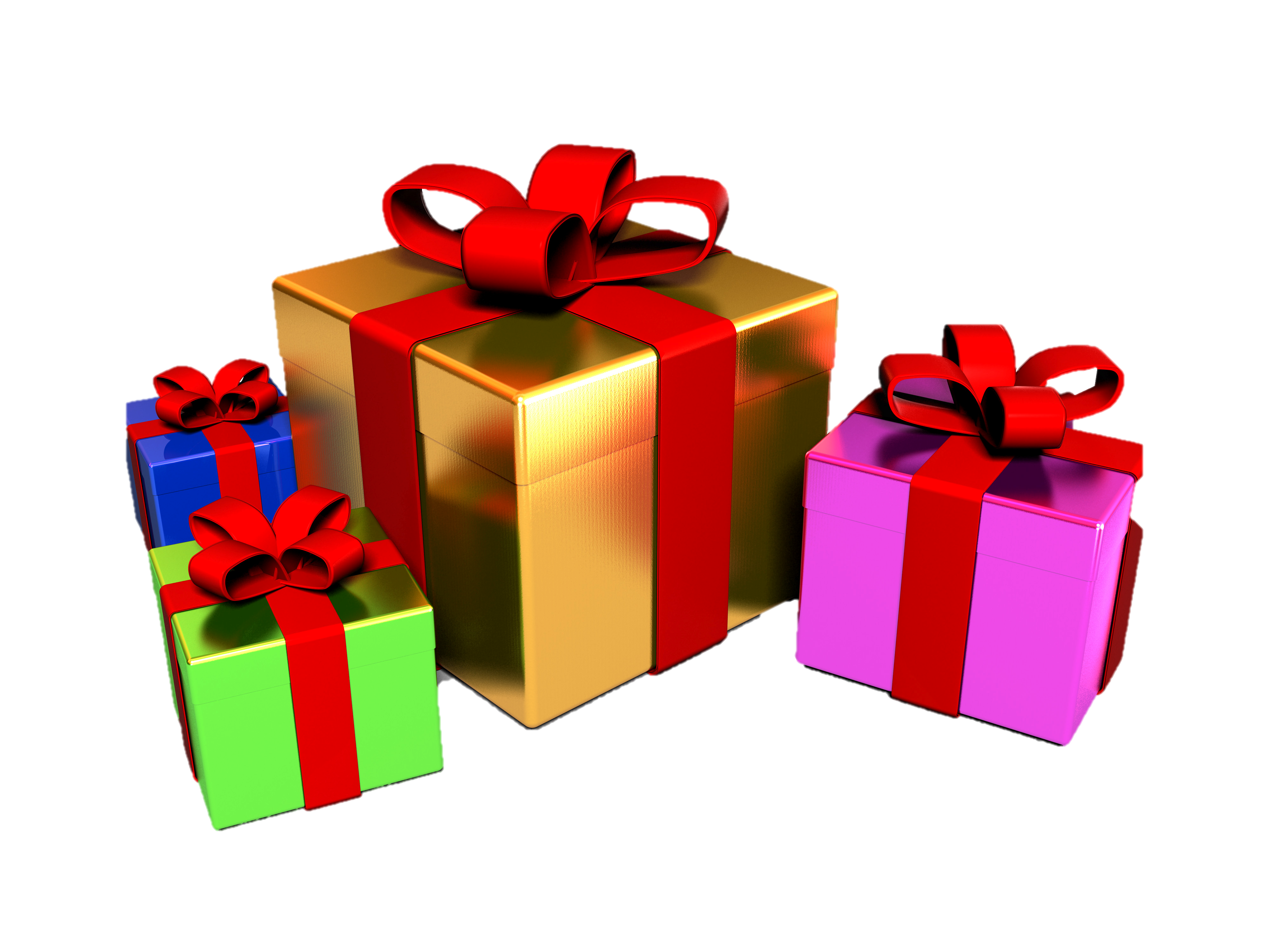 Décrire
Exposer de façon détaillée ou faire le portrait d’une situation, d’un événement, d’un modèle ou d’un processus.
Exemple : Décris le cadeau de tes rêves.
Le cadeau de mes rêves est une paire de skis Salomon à double spatule. Ils sont de couleur noire principalement, mais il y a également du gris foncé et du rouge. Il s’agit d’une construction monocoque avec un noyau en peuplier et un rayon de 171 cm.
Présenter
Utiliser une suite d’étapes logiques pour obtenir le résultat demandé de manière formelle.
Exemple : Présente la marche à suivre afin que le Père Noël reçoive ta liste de cadeaux.
Tout d’abord, j’écrirai une lettre au Père Noël et je corrigerai mes fautes. Par la suite, je la placerai dans une enveloppe et j’écrirai l’adresse du Père Noël. Enfin, je la placerai à la poste et je serai bien sage en attendant Noël.
Résumer
Exposer brièvement.
Exemple : Résume les principales raisons qui font que tu mérites tes cadeaux.
J’ai été très sage toute l’année et j’ai eu de très bonnes notes à l’école. Je ne me suis presque jamais chicané avec mon frère et j’ai aidé une personne âgée à traverser la rue.
Énumérer
Fournir une série de réponses brèves sans explications.
Exemple : Énumère les cadeaux que tu aimerais recevoir.
Poney 
Brosse à cheveux
Skis
Wii
Iphone
Hiérarchiser
Donner une importance relative à des éléments, ou les placer dans un ordre de préférence.
Exemple : Hiérarchise les cadeaux que tu aimerais recevoir.
Skis 
Wii
Iphone
Brosse à cheveux
Poney
Indiquer
Donner un nom spécifique, une valeur ou toute autre réponse brève sans explication ni calcul.
Exemple : Indique au Père Noël où il pourra trouver ton cadeau de rêve.
Il le trouvera chez Sports Experts.
Expliquer, Justifier
Donner un compte-rendu détaillé incluant les raisons et les causes. Donner des raisons ou des preuves valables pour étayer une réponse ou une conclusion.
Exemple : Explique pourquoi tu aimerais recevoir des skis.
J’aimerais recevoir des skis, car je suis un grand sportif. Je pratique le ski depuis l’âge de quatre ans et j’aimerais éventuellement devenir moniteur afin d’avoir un emploi à temps partiel. Je crois que c’est un sport magnifique, car il me permet de me mettre en forme tout en étant dehors.
Démontrer
Prouver ou établir de manière évidente, par un raisonnement ou des éléments de preuve, en illustrant à l’aide d’exemples ou d’applications.
Exemple : Démontre pourquoi le Père Noël ne peut logiquement pas distribuer des cadeaux dans le monde entier en une seule nuit.
Il est évident que le Père Noël ne peut faire le tour de la terre en une seule nuit. En effet, le diamètre de la planète établi à l’équateur est de 40 000 km. Pour le parcourir en 12 heures, les rennes doivent filer à une vitesse moyenne de 3 333 km/h, ce qui rend difficiles les arrêts dans chaque demeure. De plus, ceci n’implique que les pays situés sur l’équateur, alors que la surface totale à couvrir est beaucoup plus grande. Alors, deux hypothèses s’imposent: soit le Père Noël n’existe pas, soit il a vraiment beaucoup d’assistants.
Créer
Donner corps à une idée ou à son imagination, sous la forme d’un travail ou d’une invention.
Exemple : Crée un prototype de moyen de transport qui permettrait aux lutins d’aider le Père Noël dans la distribution des cadeaux.
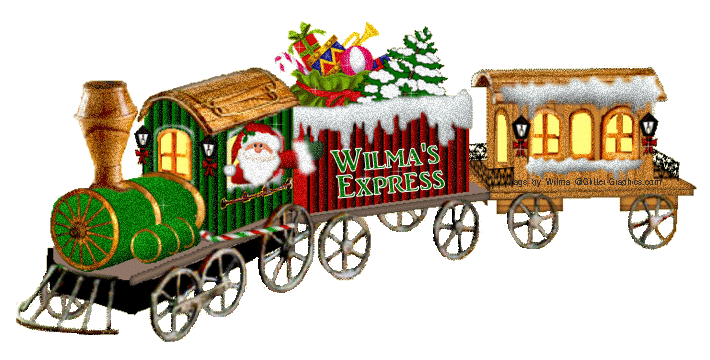